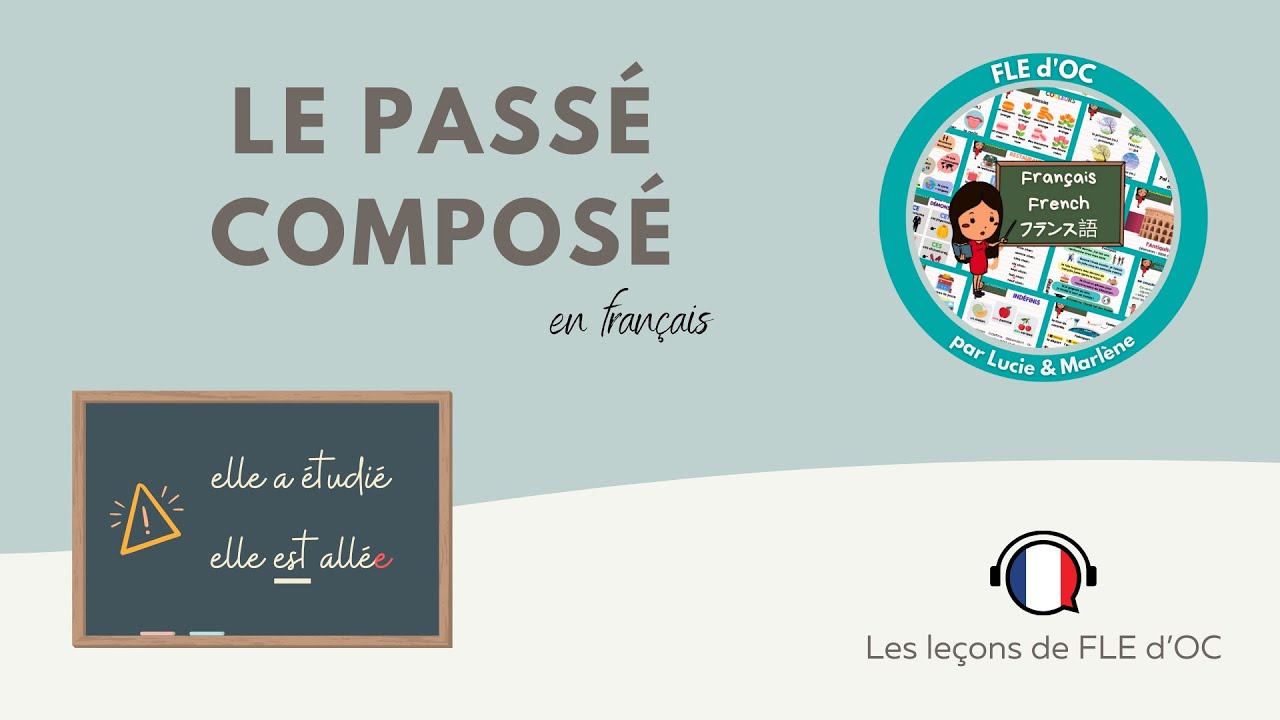 Passé composéhttps://www.youtube.com/watch?v=jwvaw6WcQCg&ab_channel=tialela99
ΠΡΟΤΥΠΟ ΓΕΛ ΒΑΡΒΑΚΕΙΟΥ ΣΧΟΛΗΣ ΔΙΔΑΣΚΟΥΣΑ: ΜΑΡΙΑ ΒΛΑΧΟΥ
https://www.youtube.com/watch?v=aGzacKL50_Q&ab_channel=LaprofElisabeth
Εκφράζει μια πράξη:
a. που έγινε και ολοκληρώθηκε στο παρελθόν :J’ai perdu mes clés dans le métro. Έχασα τα κλειδιά μου στο μετρό.
b. της οποίας γνωρίζουμε την αρχή και το τέλος:Hier, j’ai travaillé de 8 heures du matin à 2 heures de l’après-midi. Χθες, εργάστηκα από τις 8 το πρωί ως τις 2 το απόγευμα.
c. με συγκεκριμένη διάρκεια στο παρελθόν: J’ai fait des études à l’université pendant 4 (quatre) ans. Σπούδασα στο πανεπιστήμιο για 4 χρόνια.
Και τέλος,
 d. πράξεις διαδοχικές, την μία πίσω από την άλλη:
Hier, je me suis réveillé à 7:30, je me suis douché, j’ai pris un petit déjeuner rapide, je me suis habillé, j’ai lu mes mails et je suis parti pour le bureau. Χθες το πρωί, ξύπνησα στις 7:30, έκανα ένα νους, πήρα ένα γρήγορο πρωινό, ντύθηκα, διάβασα τα μηνύματά μου και έφυγα για το γραφείο.
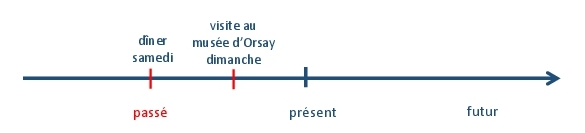 ΠΡΟΤΥΠΟ ΓΕΛ ΒΑΡΒΑΚΕΙΟΥ ΣΧΟΛΗΣ ΔΙΔΑΣΚΟΥΣΑ: ΜΑΡΙΑ ΒΛΑΧΟΥ
Avoir et être
Être:  Je suis /tu es / il,elle est /nous sommes / vous êtes / ils,elles sontAvoir:  J'ai / tu as / il,elle  a / nous avons / vous avez / ils, elles ont
Passé composé
Avoir                                     être
J’ai eu                                j’ ai été                                  
Tu as eu                              Tu as été
Il,elle a eu                         il, elle a été
Nous avons eu                  nous avons été
Vous avez eu                     vous avez été
Ils, elles ont eu                  ils, elles ont été
ΠΡΟΤΥΠΟ ΓΕΛ ΒΑΡΒΑΚΕΙΟΥ ΣΧΟΛΗΣ ΔΙΔΑΣΚΟΥΣΑ: ΜΑΡΙΑ ΒΛΑΧΟΥ
FORMATION
• Le passé composé est formé de deux mots : l’auxiliaire avoir ou être conjugué au présent et le participe passé du verbe.
  Verbes du 1er groupe en –er                       Verbes en -ir     participer → participé                                   grandir → grandi   téléphoner → téléphoné                              choisir → choisi
 manger → mangé                                            finir → fini
 FORME AFFIRMATIVE                                  J’ai mangé                                                  Tu as mangéIl, elle, on a mangéNous avons mangéVous avez mangéIls, elles ont mangé
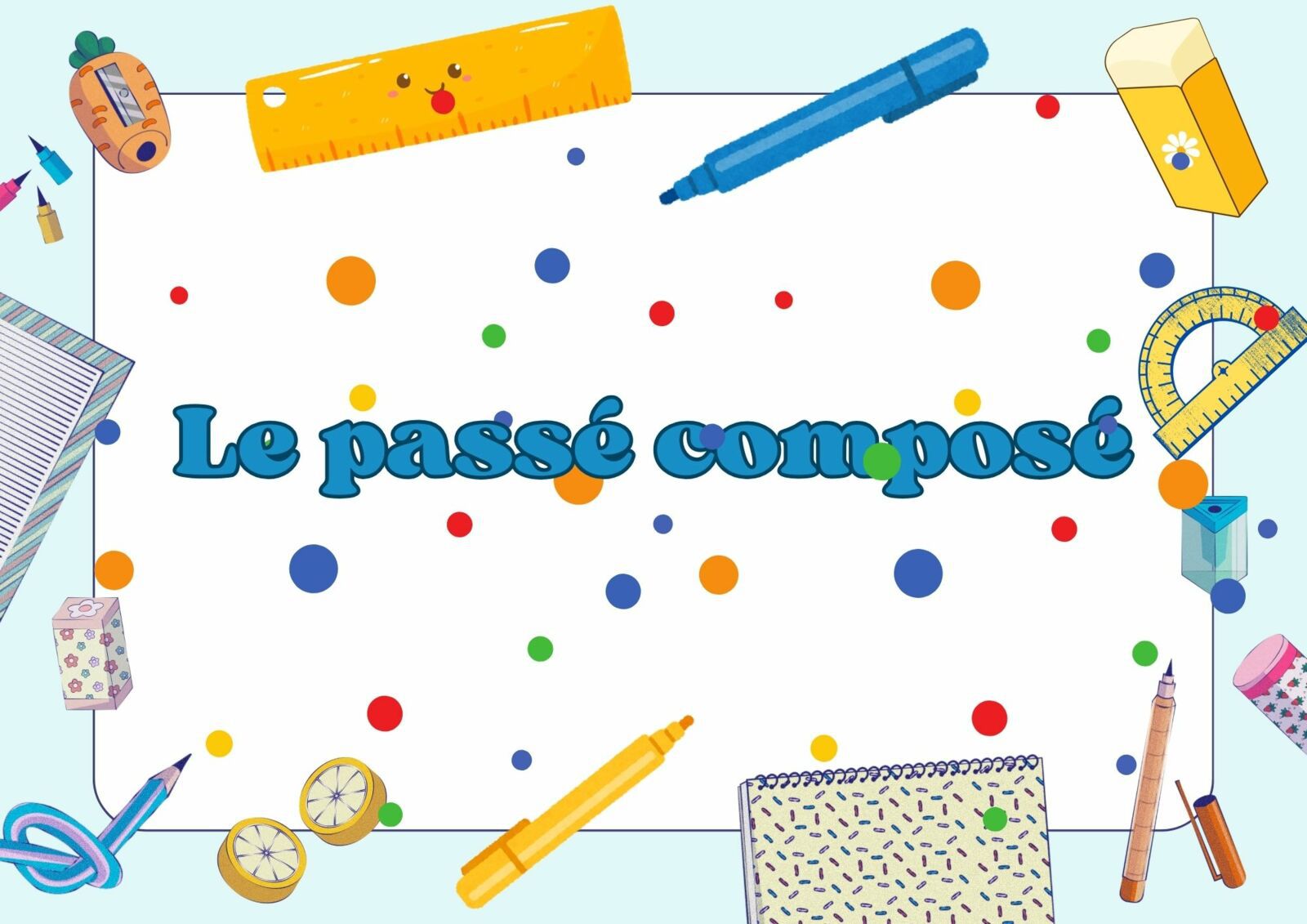 ΠΡΟΤΥΠΟ ΓΕΛ ΒΑΡΒΑΚΕΙΟΥ ΣΧΟΛΗΣ ΔΙΔΑΣΚΟΥΣΑ: ΜΑΡΙΑ ΒΛΑΧΟΥ
Forme négative
Je n’ai pas mangéTu n’as pas mangéIl, elle, on n’a pas mangéNous n’avons pas mangéVous n’avez pas mangéIls, elles n’ont pas mangé
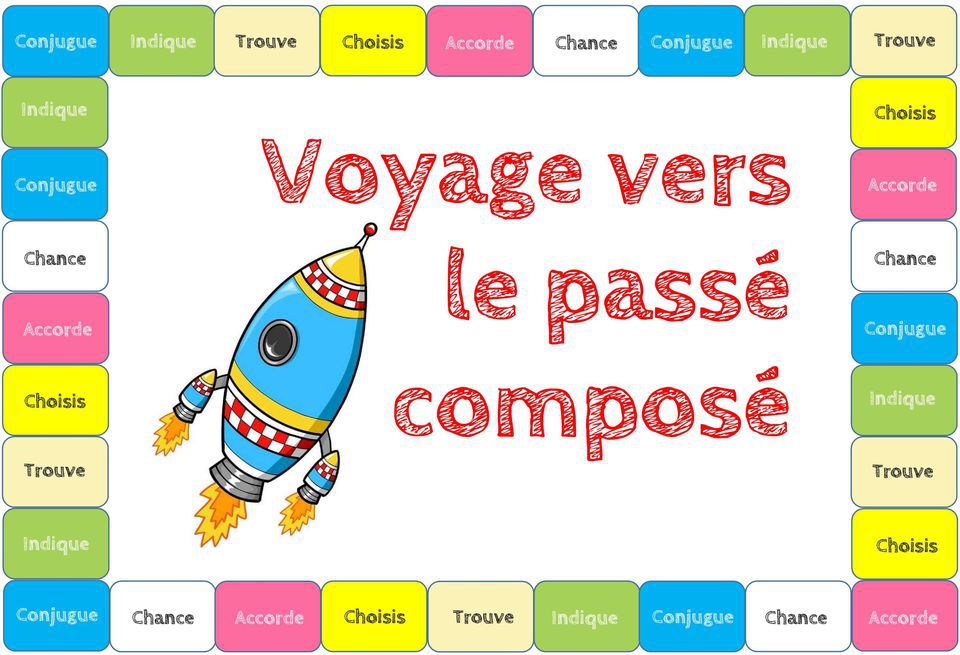 ΠΡΟΤΥΠΟ ΓΕΛ ΒΑΡΒΑΚΕΙΟΥ ΣΧΟΛΗΣ ΔΙΔΑΣΚΟΥΣΑ: ΜΑΡΙΑ ΒΛΑΧΟΥ
Activité 1: Mettez les verbes au passé composé
1. Je (passer) _____________ une mauvaise semaine.2. Hier nous (décorer) ____________ notre maison3. Ils (manger) _____________ un bûche de Noel.4. Je (finir) _____________ mes devoirs.5.  Le renne  (jouer) _____________ avec le père Noel.6.   Tu  (marcher) ____________ dans le jardin.7. Ma voisine (choisir) ____________ une grande couronne.
8. Le père Noel (apporter)_________ des cadeaux.
9. Mon père (acheter) _________ des boules vertes
10. Elles (préparer) __________  la dinde aux marrons
ΠΡΟΤΥΠΟ ΓΕΛ ΒΑΡΒΑΚΕΙΟΥ ΣΧΟΛΗΣ ΔΙΔΑΣΚΟΥΣΑ: ΜΑΡΙΑ ΒΛΑΧΟΥ
Les verbes avec l’ auxiliaire être sont:
Les verbes: aller - allé, venir - venu, monter- monté , arriver - arrivé, entrer -entré, passer-passé, rester-resteé, partir-parti, sortir-sorti, descendre-descendu, tomber-tombé, retourner-retourné.
Les verbes pronominaux: ex: se laver

Attention: Les participes passés des verbes qui se conjuguent avec l’ auxiliaire être font l’ accord avec le sujet (genre et nombre)

ex: aller
je suis allé (e)
Tu es allé(e)
il est allé
elle est allée
nous sommes allé(e)s
vous êtes allé(e)s
ils sont allés 
elles sont allées
ΠΡΟΤΥΠΟ ΓΕΛ ΒΑΡΒΑΚΕΙΟΥ ΣΧΟΛΗΣ ΔΙΔΑΣΚΟΥΣΑ: ΜΑΡΙΑ ΒΛΑΧΟΥ